Make room for music: An analysis of ‘careers in music’ posters
Dr Amanda Watson
Department of Education and Training, Victoria Australia

 
Prof. David Forrest
RMIT University, Australia
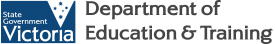 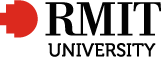 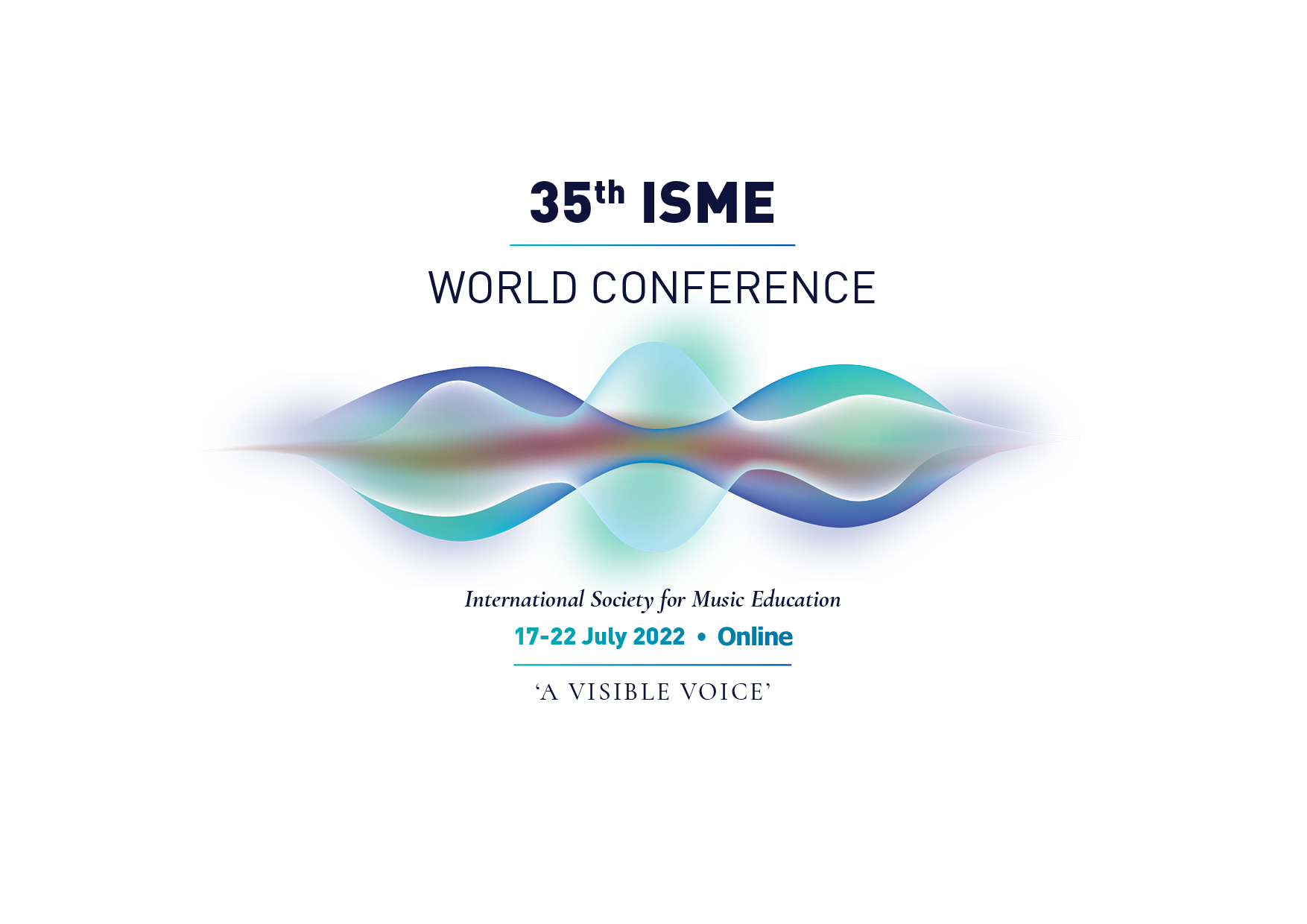 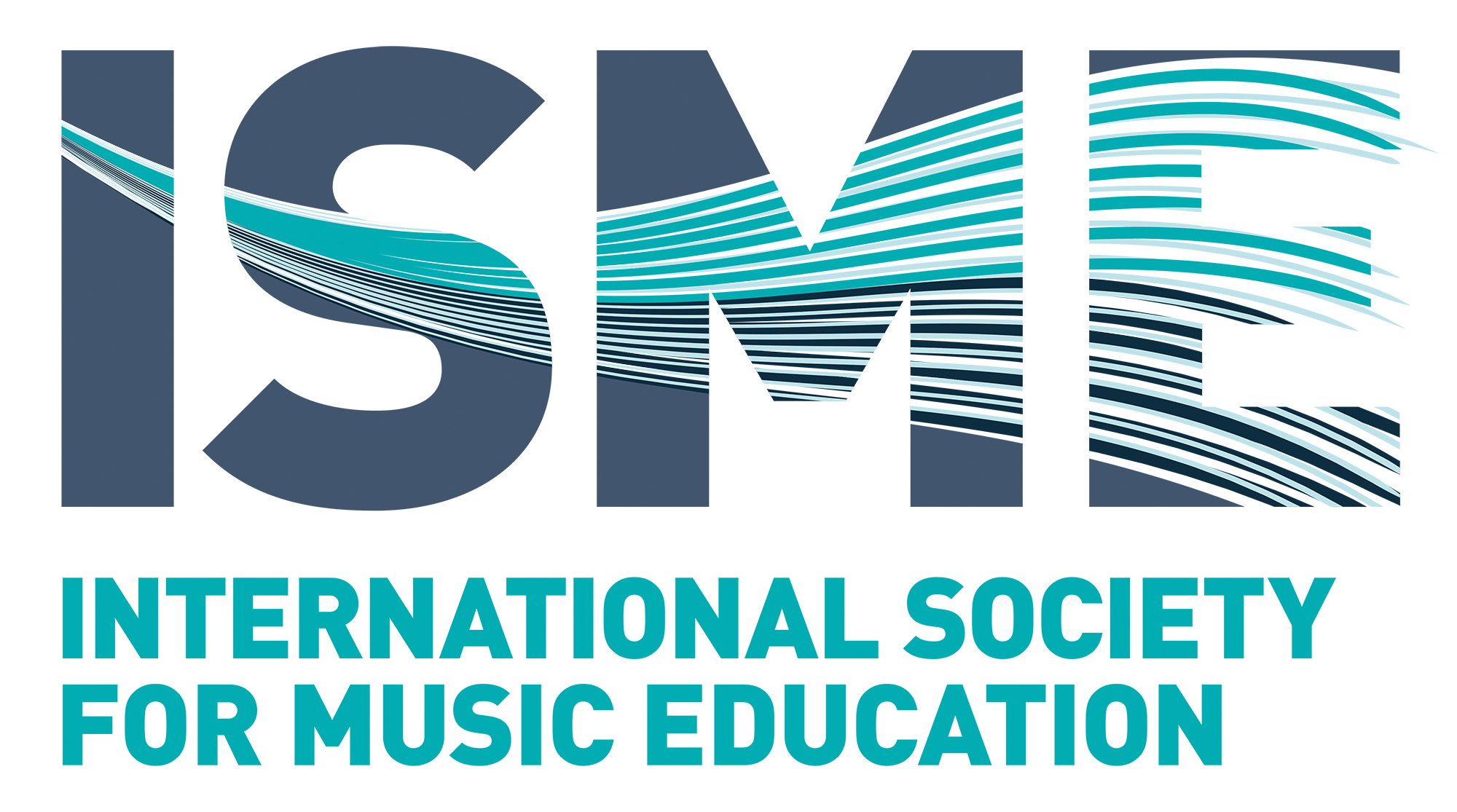 Summary/Comparison
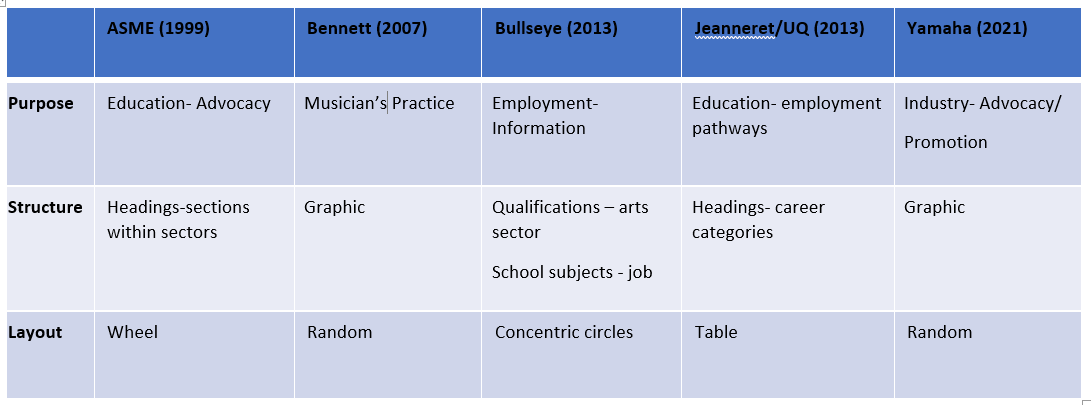 Make Music Work for You (ASME Advocacy Kit, 1999)
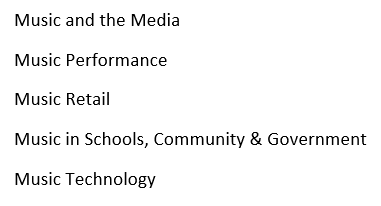 What kind of a musician would you like to be? (Bennett, 2008)
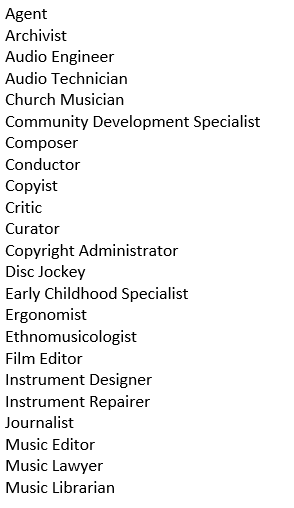 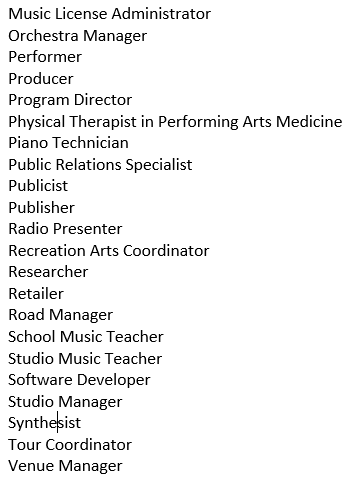 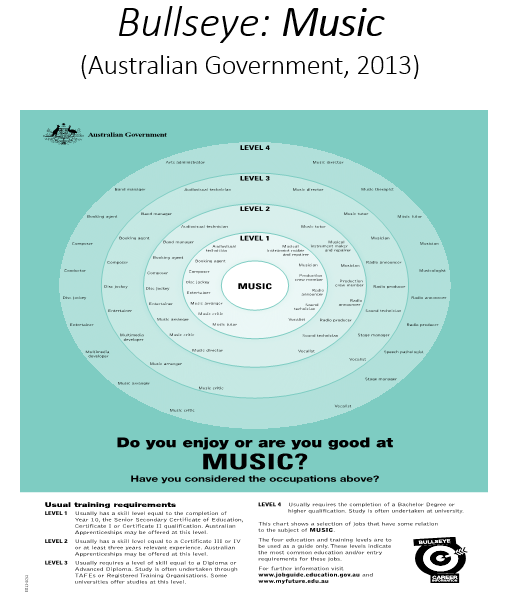 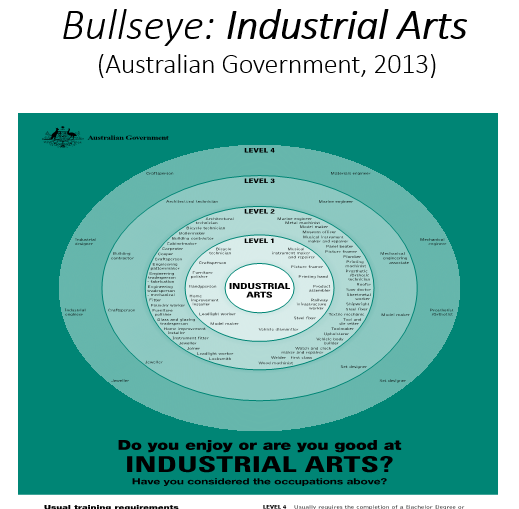 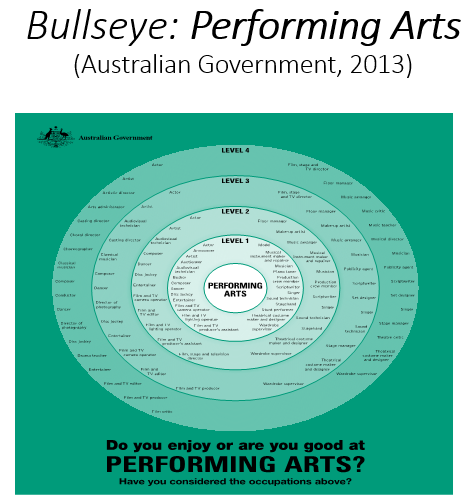 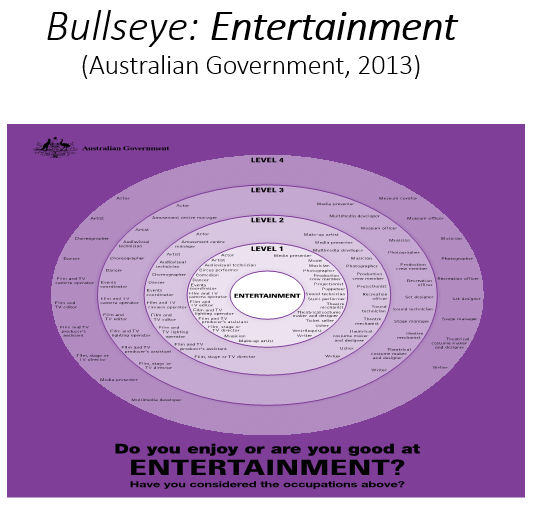 Employment Pathways in MusicJeanneret (2013)
Composition
Performance
Music Education
Writing and Research
Instrumental Making and Repairing
Libraries, Archives and Information Services
Retailing and Wholesaling
Broadcasting
Music Therapy
Production
Arts Administration
Music Business
Careers in Music(Yamaha, 2021)
Community of Practice(spider web = music professionalism)